Welcome to Year 6
St Paul’s Class
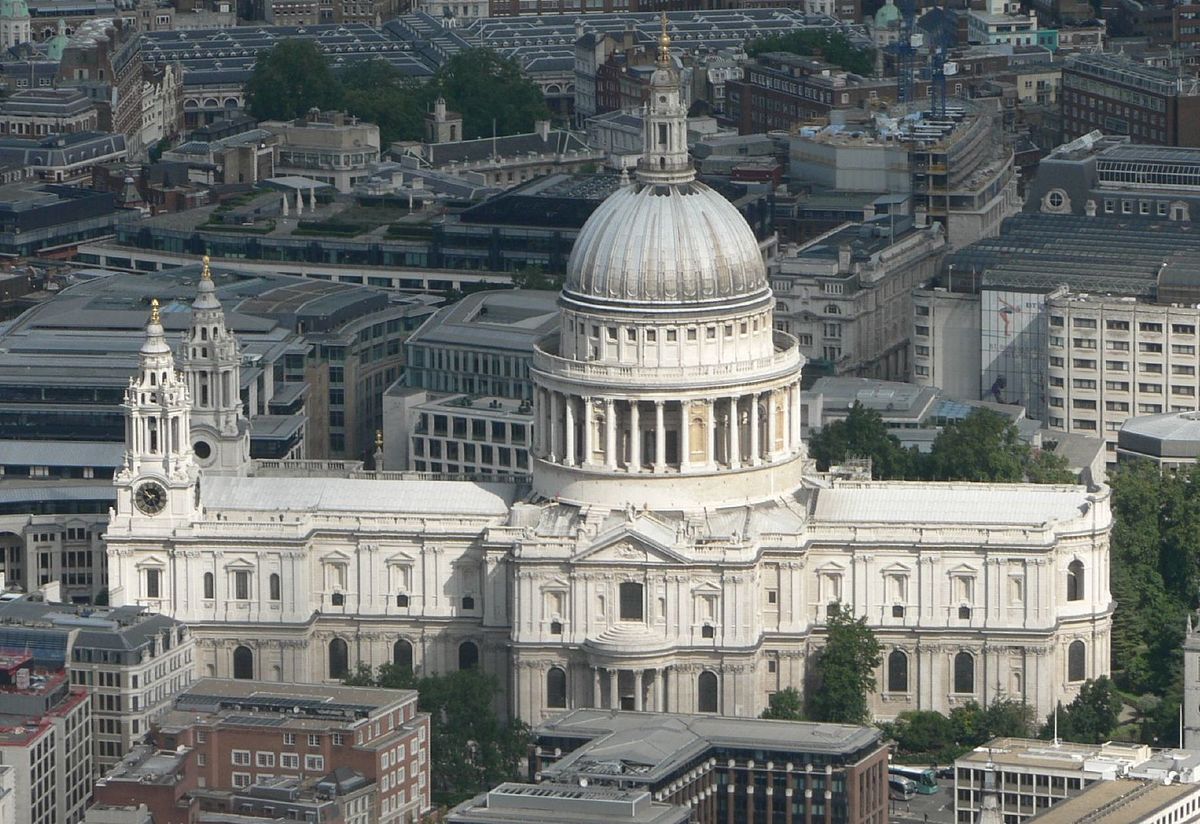 Class Teacher: Mr Ritchie
HLTA: Mrs Hole
Staff in the Class:


Mr Ritchie: Class Teacher

Mrs Hole:	HLTA

Mrs Crellin: French
There’s more to Year 6 than SATs!
Successful  and Enthusiastic Learners
Confident Individuals
Responsible Citizens
…having said that…
Mathematics
English
Paper1 - Arithmetic
EGPS
Reading
Paper 3 – Problem solving and reasoning
Paper 2 – Problem solving and reasoning
Routines of the Year Group

Indoor P.E. day is Monday. Outdoor games day is Thursday.

Water bottles are welcome and encouraged.

Homework is given out on Friday and due in Wednesday (this will begin after the residential trip).
Homework
Year 6 homework will consist of…

1 x Written Maths 
1 x Written English/Topic/Grammar
1 x Mental Maths (times tables)
1 x Spelling words to learn
Lots of reading…please!
How to help your child…

Times Tables
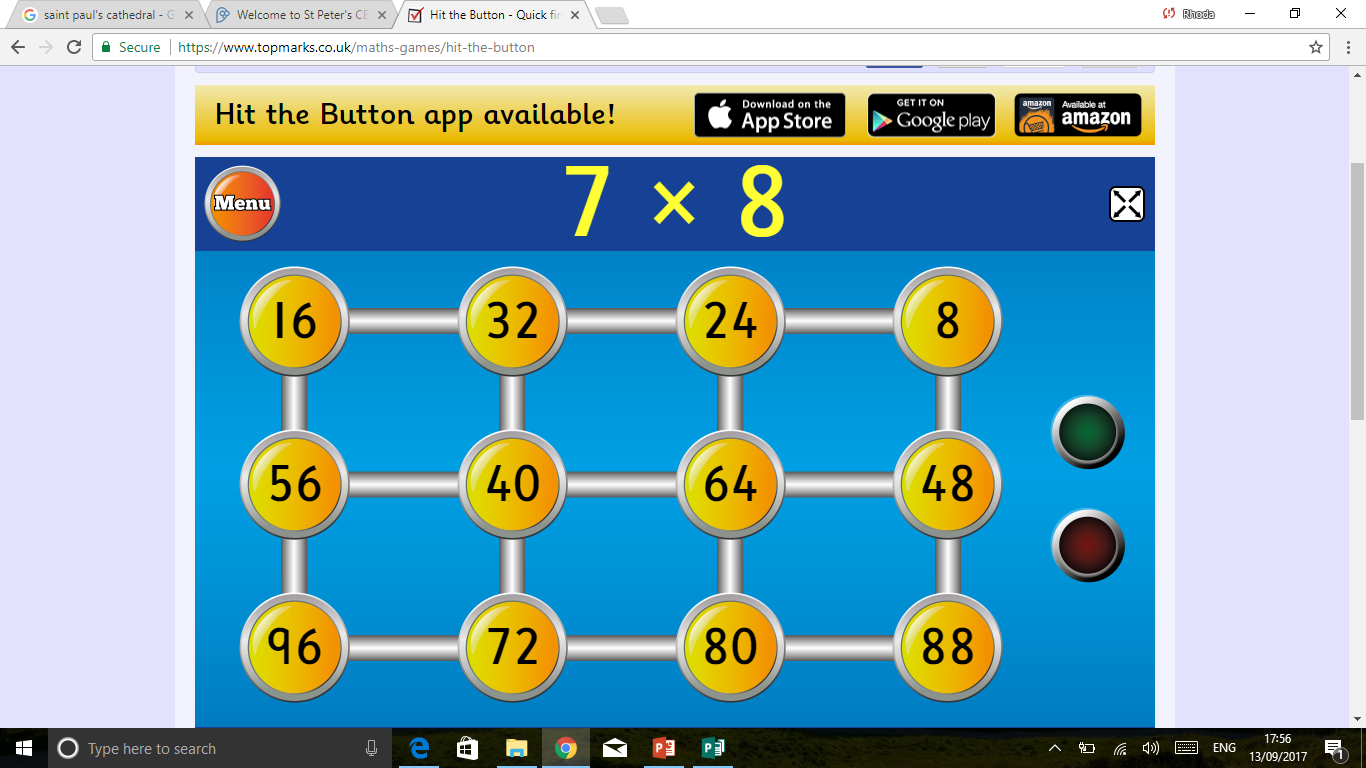 Hit the Button – www.topmarks.co.uk/maths-games/hit-the-button
How to help your child…

Times Tables









*Children have their individual logins*
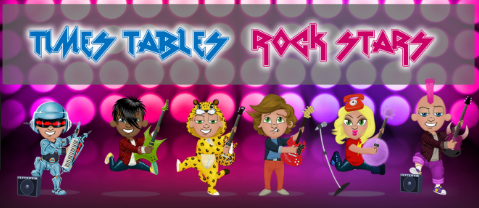 How to help your child…

Times Tables
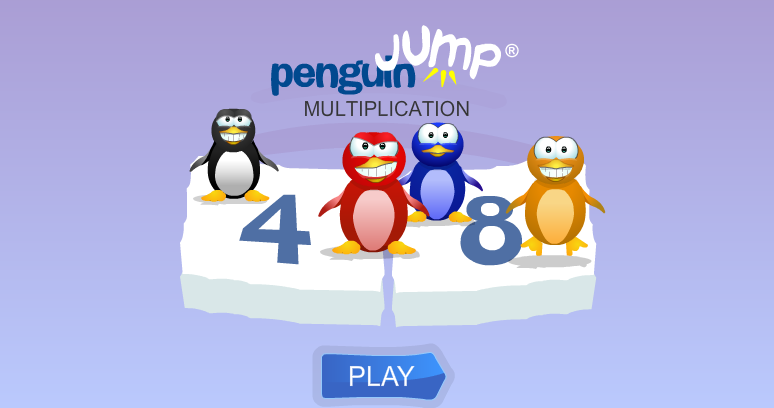 Our Topic: We’ll Meet Again
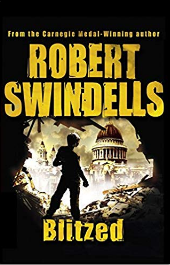 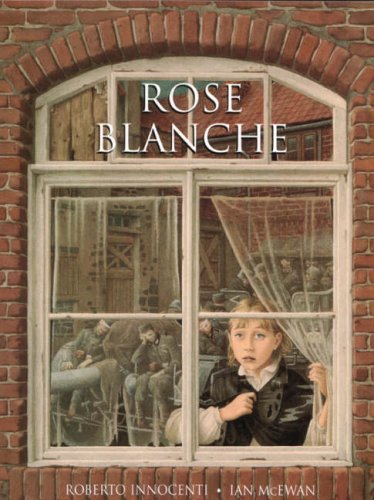 The Blitz

The Homefront

The Battle of Britain

The Holocaust

Remembrance
Fluency and conceptual understanding
Reasoning and Problem Solving
Number
Compare numbers up to 10,000,000
Solve problems involving negative numbers
Problems involving addition, subtraction, division and multiplication

Fractions
Adding, subtracting and multiplying fractions
Simplifying
Fraction equivalences
Times Tables
We are having a focus and determined push throughout the school on times tables…
Session 1 – Speed Assessment
Children compete against the clock to beat previous time.
T to track progress using times/completion
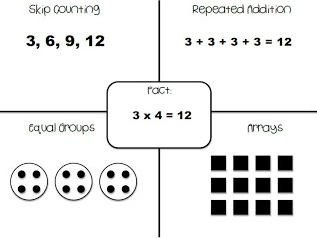 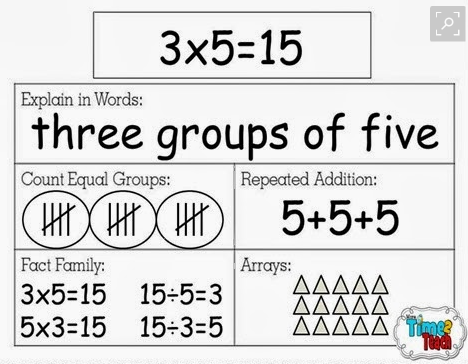 How to help your child…

Reading
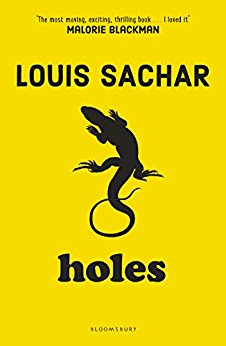 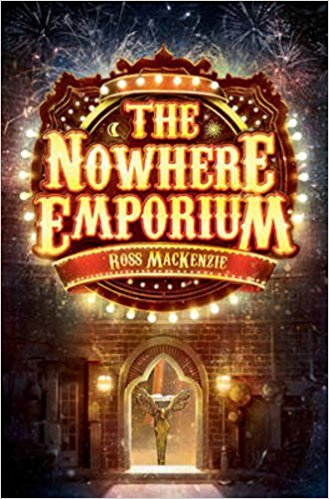 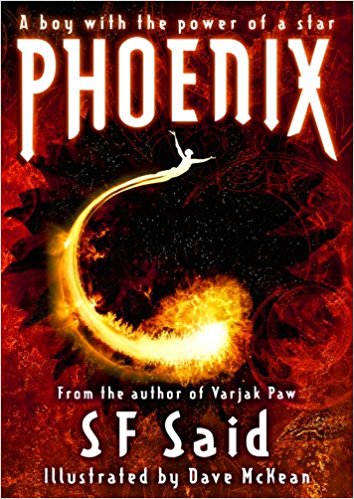 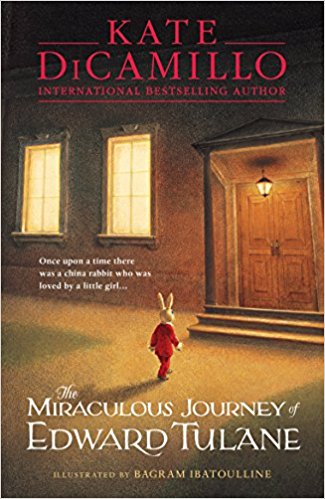 There is a recommended(**) reading list on the class page on the website.